CS 152 Computer Architecture and Engineering Lecture 12 - Advanced Out-of-Order Superscalars
Dr. George Michelogiannakis
EECS, University of California at Berkeley
CRD, Lawrence Berkeley National Laboratory

http://inst.eecs.berkeley.edu/~cs152
Last time in Lecture 11
Register renaming removes WAR, WAW hazards
In-order fetch/decode, out-of-order execute, in-order commit gives high performance and precise exceptions
Need to rapidly recover on branch mispredictions
Unified physical register file machines remove data values from ROB
All values only read and written during execution
Only register tags held in ROB
2
Question of the Day
How many in-order cores do you think take up the same area as an out-of-order core?
3
Reminder
Out-of-Order
In-Order
PC
Fetch
Decode & Rename
Reorder Buffer
Commit
In-Order
Physical Reg. File
MEM
Branch
Unit
ALU
Store Buffer
D$
Execute
4
Separate Pending Instruction Window from ROB
Instructions that committed are not in the instruction window any more
The instruction window holds instructions that have been decoded and renamed but not issued into execution.  Has register tags and presence bits, and pointer to ROB entry.
op
PR1
p2
PR2
Ptr2 next to commit
Rd
Done?
LPRd
PC
Except?
p1
use
ex
PRd
ROB#
Reorder buffer used to hold exception information for commit.
Ptr1 next available
ROB is usually several times larger than instruction window – why?
5
…
ld x1, (x3)
add x3, x1, x2
sub x6, x7, x9
add x3, x3, x6
ld x6, (x1)
add x6, x6, x3
sd x6, (x1)
ld x6, (x1)
…
Commit
Execute
Fetch
Cycle t + 1
Reorder Buffer Holds Active Instructions(Decoded but not Committed)
…
ld x1, (x3)
add x3, x1, x2
sub x6, x7, x9
add x3, x3, x6
ld x6, (x1)
add x6, x6, x3
sd x6, (x1)
ld x6, (x1)
…
(Older instructions)
(Newer instructions)
Cycle t
6
Issue Timing
How can we issue earlier?
			Using knowledge of execution latency (bypass)
What makes this schedule fail?
			If execution latency wasn’t as expected
Issue Queue with latency prediction
Inst#  use  exec   op    p1 lat1 src1 p2 lat2 src2 dest
ptr2
next to
commit
BEQZ
Speculative Instructions
ptr1
next
available
Issue Queue (Reorder buffer)
Fixed latency: latency included in queue entry (‘bypassed’)
Predicted latency: latency included in queue entry (speculated)
Variable latency: wait for completion signal (stall)
Improving Instruction Fetch
Performance of speculative out-of-order machines often limited by instruction fetch bandwidth
speculative execution can fetch 2-3x more instructions than are committed
mispredict penalties dominated by time to refill instruction window
taken branches are particularly troublesome
Increasing Taken Branch Bandwidth(Alpha 21264 I-Cache)
Branch Prediction
PC Generation
Instruction Decode
Validity Checks
Line Predict
Way Predict
Cached Instructions
Tag
Way
0
Tag
Way
1
PC
4 insts
fast fetch path
=?
=?
Hit/Miss/Way
Fold 2-way tags and BTB into predicted next block
Take tag checks, inst. decode, branch predict out of loop
Raw RAM speed on critical loop (1 cycle at ~1 GHz)
2-bit hysteresis counter per block prevents overtraining
Tournament Branch Predictor(Alpha 21264)
Local history table (1,024x10b)
Local prediction (1,024x3b)
Global Prediction (4,096x2b)
Choice Prediction (4,096x2b)
PC
Prediction
Global History (12b)
Choice predictor learns whether best to use local or global branch history in predicting next branch (best in each case)
Global history is speculatively updated but restored on mispredict
Claim 90-100% success on range of applications
Taken Branch Limit
Integer codes have a taken branch every 6-9 instructions
To avoid fetch bottleneck, must execute multiple taken branches per cycle when increasing performance
This implies:
predicting multiple branches per cycle
fetching multiple non-contiguous blocks per cycle
predicted
Valid
len
target #1
target#1
valid
len#1
Branch Address Cache(Yeh, Marr, Patt)
Entry PC
predicted
target #2
k
PC
=
match
target#2
Extend BTB to return multiple branch predictions per cycle
Fetching Multiple Basic Blocks
Requires either
multiported cache: expensive
interleaving: bank conflicts will occur

Merging multiple blocks to feed to decoders adds latency increasing mispredict penalty and reducing branch throughput
BR
BR
BR
Trace Cache
Key Idea: Pack multiple non-contiguous basic blocks into one contiguous trace cache line
BR
BR
BR
Single fetch brings in multiple basic blocks
Trace cache indexed by start address and next n branch predictions
Used in Intel Pentium-4 processor to hold decoded uops
Op
Op
Op
Op
Dest
Dest
PDest
PDest
Src1
Src1
PSrc1
PSrc1
Src2
Src2
PSrc2
PSrc2
Superscalar Register Renaming
During decode, instructions allocated new physical destination register
 Source operands renamed to physical register with newest value
 Execution unit only sees physical register numbers
Inst 1
Inst 2
Update
Mapping
Read Addresses
Rename Table
Register Free List
Write Ports
Read Data
Issue multiple instructions per cycle
Does this work?
16
Op
Op
Op
Op
Dest
Dest
PDest
PDest
Src1
Src1
PSrc1
PSrc1
Src2
Src2
PSrc2
PSrc2
Superscalar Register Renaming
Inst 1
Inst 2
Read Addresses
Rename Table
Register Free List
Update
Mapping
Write Ports
=?
=?
Read Data
Must check for RAW hazards between instructions issuing in same cycle.  Can be done in parallel with rename lookup.
MIPS R10K renames 4 serially-RAW-dependent insts/cycle
17
[Speaker Notes: Doesn’t show that update reflects last dest. (jse)]
Speculative Loads / Stores
Just like register updates, stores should not modify
the memory until after the instruction is committed
- A speculative store buffer is a structure introduced to hold speculative store data.
18
V
V
V
V
V
V
S
S
S
S
S
S
Tag
Tag
Tag
Tag
Tag
Tag
Data
Data
Data
Data
Data
Data
Speculative Store Buffer
Store Address
Store Data
Just like register updates, stores should not modify the memory until after the instruction is committed. A speculative store buffer is a structure introduced to hold speculative store data.
During decode, store buffer slot allocated in program order
Stores split into “store address” and “store data” micro-operations
“Store address” execute writes tag
“Store data” execute writes data
Store commits when oldest instruction and both address and data available: 
clear speculative bit and eventually move data to cache
On store abort:
 clear valid bit
Speculative Store Buffer
Store Commit Path
Tags
Data
L1 Data Cache
19
V
V
V
V
V
V
S
S
S
S
S
S
Tag
Tag
Tag
Tag
Tag
Tag
Data
Data
Data
Data
Data
Data
Load bypass from speculative store buffer
Speculative Store Buffer
Load Address
L1 Data Cache
Tags
Data
Load Data
If data in both store buffer and cache, which should we use?
	Speculative store buffer
If same address in store buffer twice, which should we use?
	Youngest store older than load
20
Memory Dependencies
sd x1, (x2)
ld x3, (x4)

When can we execute the load?
21
In-Order Memory Queue
Execute all loads and stores in program order
=> Load and store cannot leave ROB for execution until all previous loads and stores have completed execution

Can still execute loads and stores speculatively, and out-of-order with respect to other instructions

Need a structure to handle memory ordering…
22
Conservative O-o-O Load Execution
sd x1, (x2)
ld x3, (x4) 
Can execute load before store, if addresses known and x4 != x2
Each load address compared with addresses of all previous uncommitted stores
can use partial conservative check i.e., bottom 12 bits of address, to save hardware
Don’t execute load if any previous store address not known

(MIPS R10K, 16-entry address queue)
23
Address Speculation
sd x1, (x2)
ld x3, (x4)
Guess that x4 != x2
Execute load before store address known
Need to hold all completed but uncommitted load/store addresses in program order
If subsequently find x4==x2, squash load and all following instructions
   => Large penalty for inaccurate address speculation
24
Memory Dependence Prediction(Alpha 21264)
sd x1, (x2)
ld x3, (x4) 

Guess that x4 != x2 and execute load before store
If later find x4==x2, squash load and all following instructions, but mark load instruction as store-wait
Subsequent executions of the same load instruction will wait for all previous stores to complete
Periodically clear store-wait bits
25
Branch
Resolution
kill
kill
kill
kill
Datapath: Branch Predictionand Speculative Execution
Branch
Prediction
PC
Fetch
Decode & Rename
Reorder Buffer
Commit
Reg. File
MEM
Branch
Unit
ALU
Store Buffer
D$
Execute
26
Instruction Flow in Unified Physical Register File Pipeline
Fetch
Get instruction bits from current guess at PC, place in fetch buffer
Update PC using sequential address or branch predictor (BTB)
Decode/Rename
Take instruction from fetch buffer
Allocate resources to execute instruction:
Destination physical register, if instruction writes a register
Entry in reorder buffer to provide in-order commit
Entry in issue window to wait for execution
Entry in memory buffer, if load or store
Decode will stall if resources not available
Rename source and destination registers
Check source registers for readiness
Insert instruction into issue window+reorder buffer+memory buffer
27
Memory Instructions
Split store instruction into two pieces during decode:
Address calculation, store-address
Data movement, store-data
Allocate space in program order in memory buffers during decode
Store instructions:	
Store-address calculates address and places in store buffer
Store-data copies store value into store buffer
Store-address and store-data execute independently out of issue window
Stores only commit to data cache at commit point
Load instructions:
Load address calculation executes from window
Load with completed effective address searches memory buffer
Load instruction may have to wait in memory buffer for earlier store ops to resolve
28
Issue Stage
Writebacks from completion phase “wakeup” some instructions by causing their source operands to become ready in issue window
In more speculative machines, might wake up waiting loads in memory buffer

Need to “select” some instructions for issue
Arbiter picks a subset of ready instructions for execution
Example policies: random, lower-first, oldest-first, critical-first

Instructions read out from issue window and sent to execution
29
Execute Stage
Read operands from physical register file and/or bypass network from other functional units
Execute on functional unit
Write result value to physical register file (or store buffer if store)
Produce exception status, write to reorder buffer
Free slot in instruction window
30
Commit Stage
Read completed instructions in-order from reorder buffer
(may need to wait for next oldest instruction to complete)
If exception raised
flush pipeline, jump to exception handler
Otherwise, release resources:
Free physical register used by last writer to same architectural register
Free reorder buffer slot
Free memory reorder buffer slot
31
Question of the Day
How many in-order cores do you think take up the same area as an out-of-order core?
32
How Many In-Order In The Same Area?
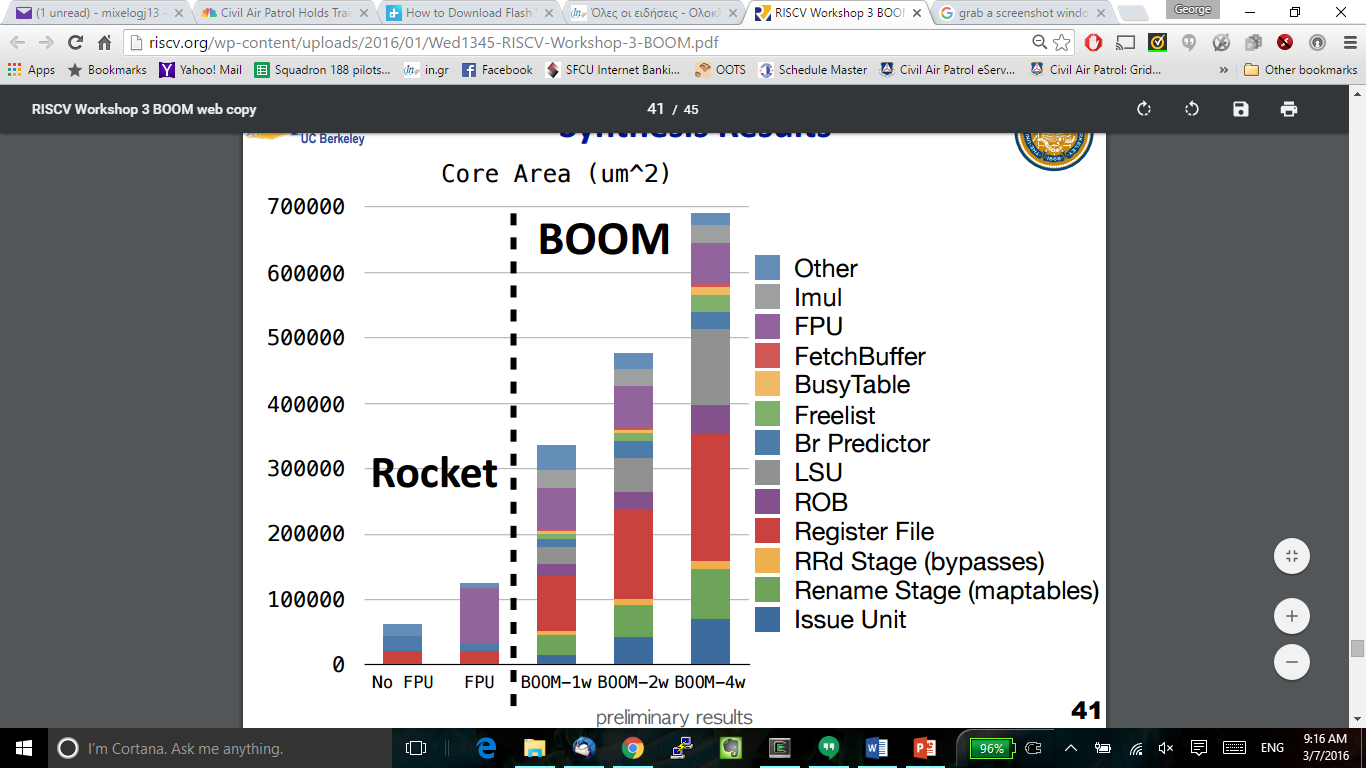 33
Performance?
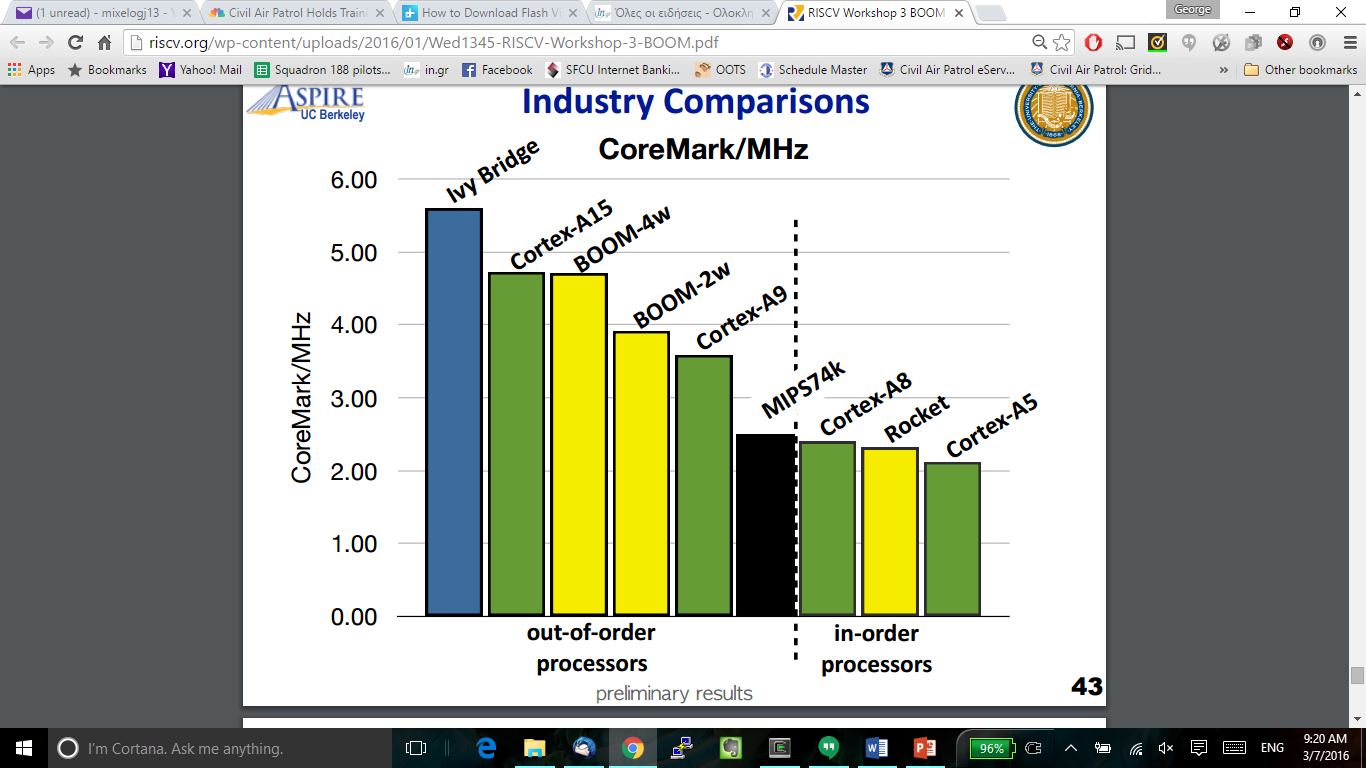 34
Acknowledgements
These slides contain material developed and copyright by:
Arvind (MIT)
Krste Asanovic (MIT/UCB)
Joel Emer (Intel/MIT)
James Hoe (CMU)
John Kubiatowicz (UCB)
David Patterson (UCB)

MIT material derived from course 6.823
UCB material derived from course CS252
35